Schematic Design Update
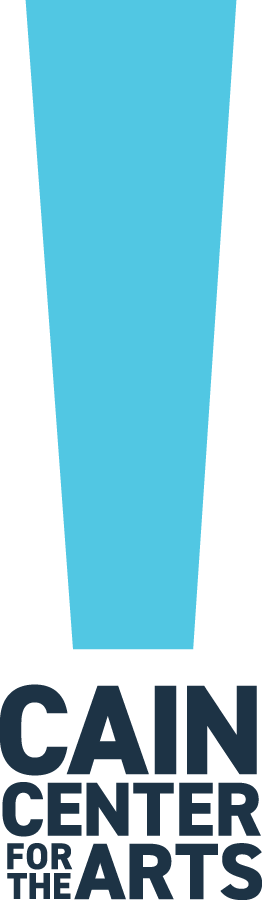 Project Budget
$25MM Campaign
$1.5MM Land
$600K Admin
$20.6MM Approved Capital Budget
$16.8MM Construction
$3.8MM Fees, Contingencies, Additional Furnishings
- $2.3MM Campaign Contingency
Project Program & Estimates
CONSTRUCTION BUDGET:  $16.8MM
June 2019 Schematic
Dream Scheme Hybrid
Jan 2019 Edit
400 Seat Theater with catwalks, balcony, and platform for flex space.
2 Classrooms – One Dance studio (larger)
Lobby 
Gallery
Breakroom/Kitchen combo
Two Dressing Rooms
One Star Dressing Room
Bullpen office
Board Room
ED Office
Outdoor greenspace/park
Small Outdoor Patio/Plaza
450 Seat Theater
2 Classrooms
Gallery
Lobby
Kitchen
Breakroom
Two Dressing Rooms
Two Star Dressing Rooms
Box Office
Educational Office
Bullpen office
Board Room
MEP
400 Seat Theater
2 Classrooms – Increase  size of 1
Lobby & Gallery Blend
Kitchen
Eliminate Breakroom
Two Dressing Rooms
One Star Dressing Rooms
Grow Bullpen office
Board Room
Add ED Office
35,332sf
$24.49MM Construction
Not verified by Rodgers
30,495sf
Cost unknown
Not verified by Rodgers
32,520sf
$19.6MM Construction
Verified Estimate by Rodgers
Project Budget Amendment Request
$25MM Campaign
$1.5MM Land
$600K Admin
$22.7MM Approved Capital Budget (Additional $2.1MM)*
$18.9MM Construction*
$3.8MM Fees, Contingencies, Additional Furnishings
$200K Campaign Contingency


*Includes $2.4MM in Rodgers contingencies
**$700K discrepancy to be solved by deferrals and reductions in finishes and suggested square footage reduction in support spaces